Gauss Elementary Downlight ПРОМО
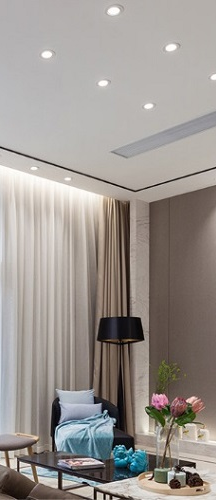 Серия даунлайтов Gauss Elementary Promo отлично подойдут для интерьерной подсветки бытовых, хозяйственных и административных помещений.
Благодаря матовому рассеивателю обеспечивается качественное освещение с широким углом и скрываются слепящие элементы устройства.
Встроенный в корпус драйвер облегчает монтаж.
Набор из трех светильников для большей экономии!
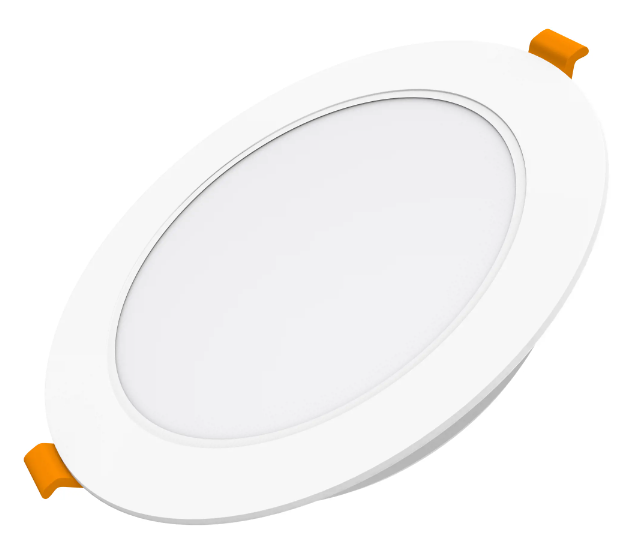 Характеристики

Мощность: 5W
Световой поток: 430lm
КЦТ: 4000K 
Пылевлагозащита: IP20
Гарантия:  2 год
Напряжение: 170-260 V
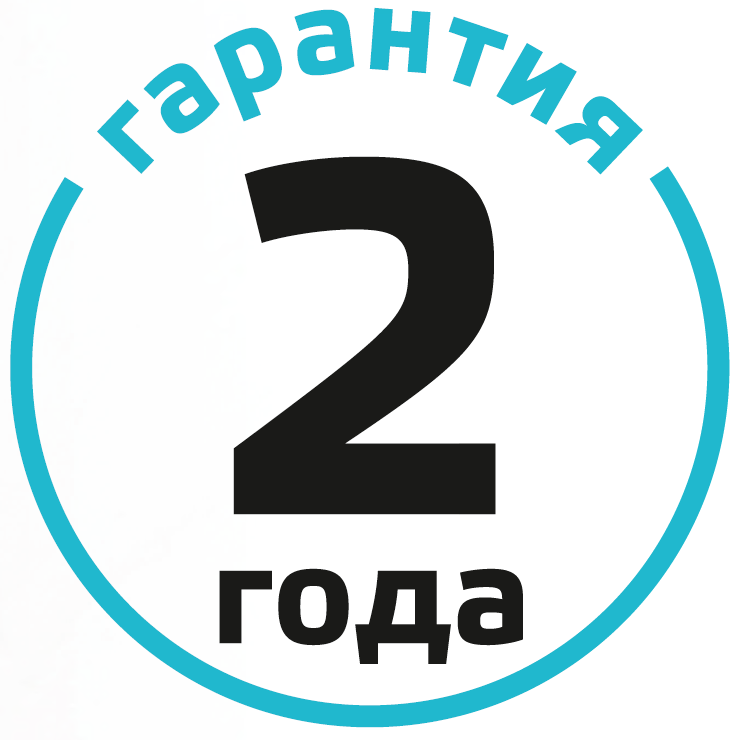 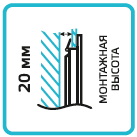 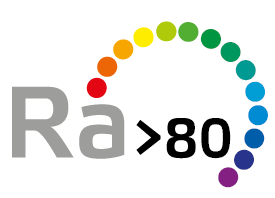 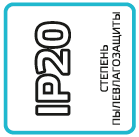 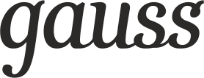 Декабрь 2022
Gauss Elementary Downlight ПРОМО
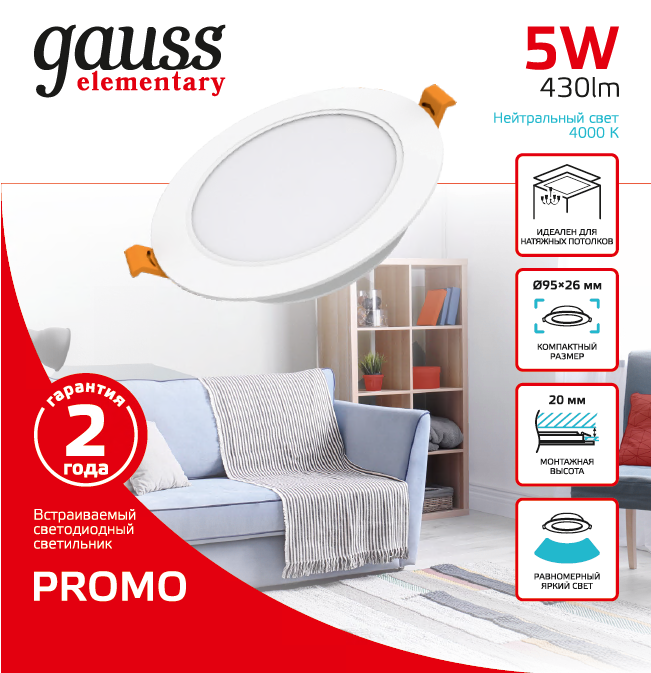 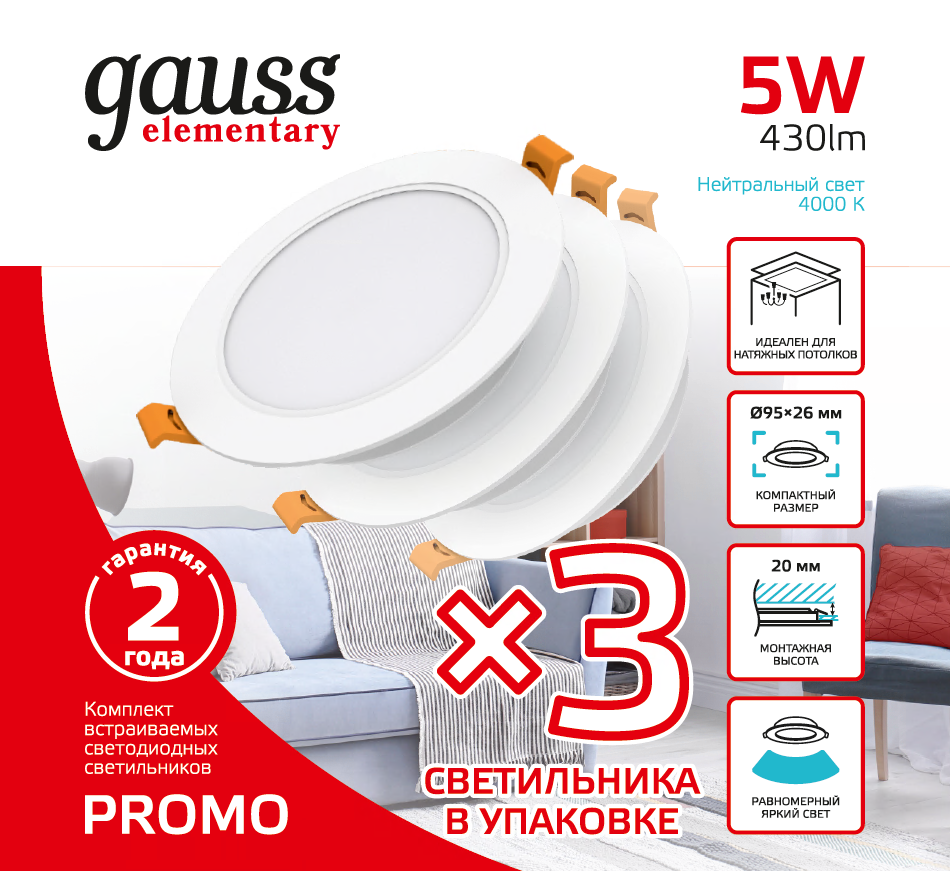 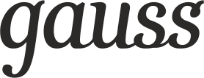 Декабрь 2022